Neolīta perioda keramika
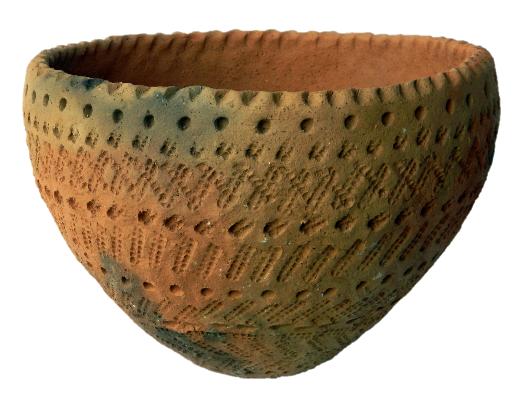 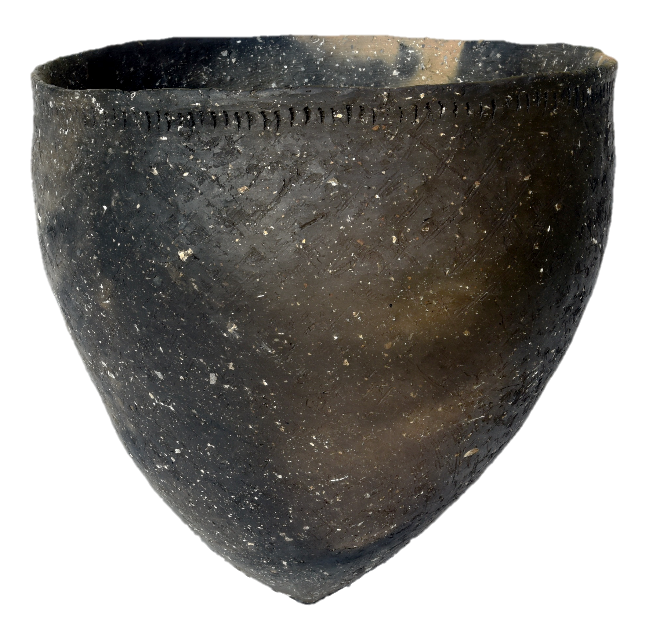 IK Māravoti CFLA Digitālo mācību līdzekļu ESF projekts Nr. 8.3.1.2/19/A/009   "Vēstures pētniecība arheologu metodēm."
Darblapu saturs, foto -  Mg. art., hist., LNVM pētniece, podniece  Baiba Dumpe,
S.Lodiņas dizains.
2021.
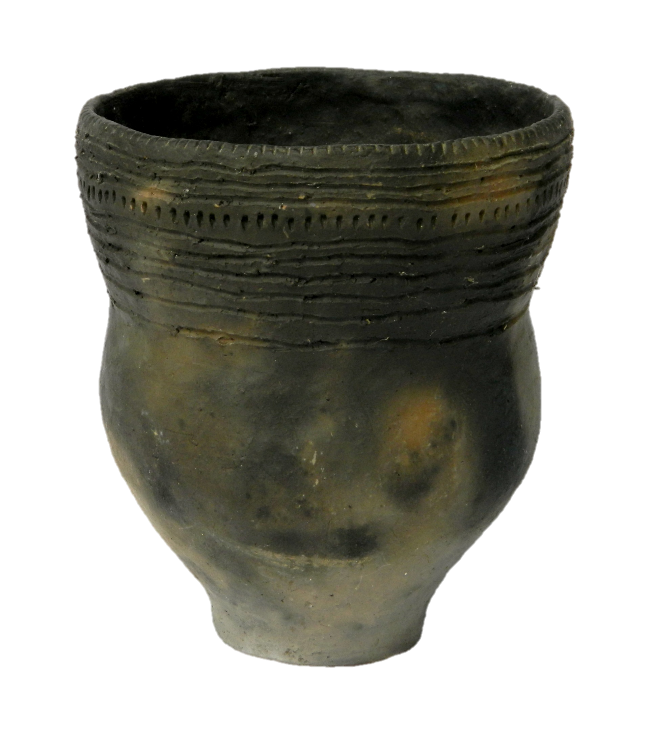 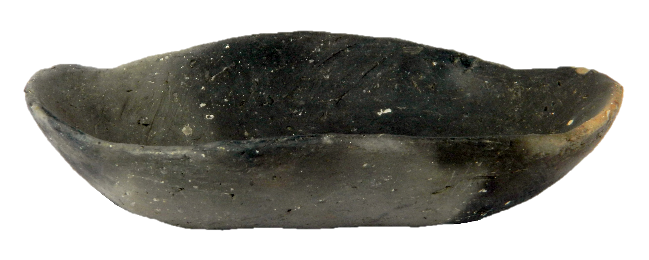 Osas tipa keramika
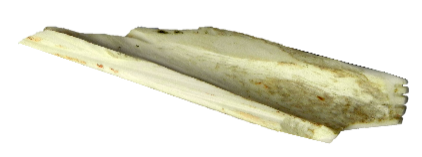 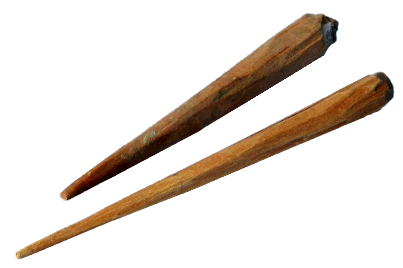 Agrā neolītaperioda keramika
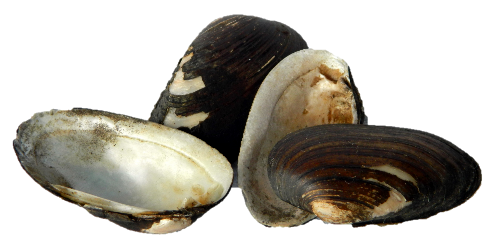 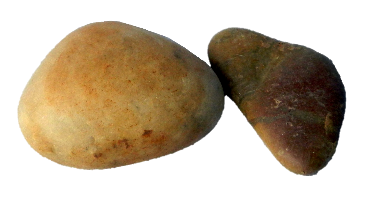 Raksturo agrā neolīta keramiku, darbarīkus, māla masu!
Noskaties filmu!
Agrā neolītaperioda keramika
Piestiņas un Sārnates tipa keramika
Ķemmes keramika
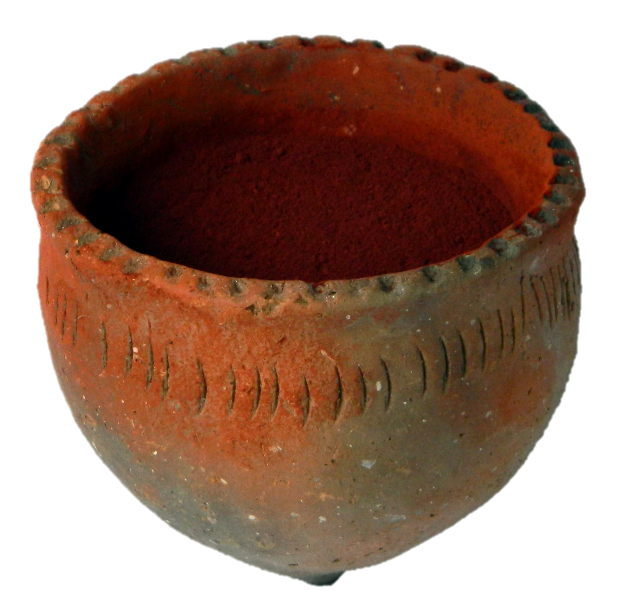 Vidējā neolīta perioda keramika
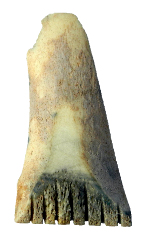 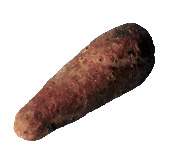 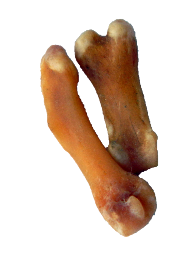 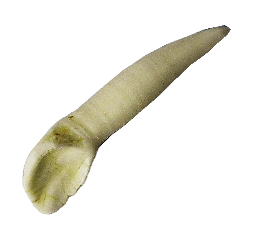 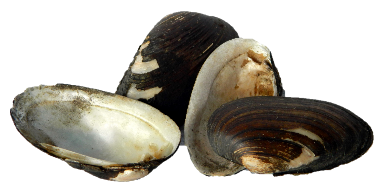 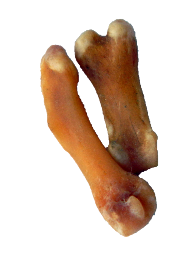 Raksturo vidējā neolīta keramiku, darbarīkus, māla masu!
Noskaties filmu!
Vidējā neolītaperioda keramika
Auklas keramika
Aboras tipa keramika
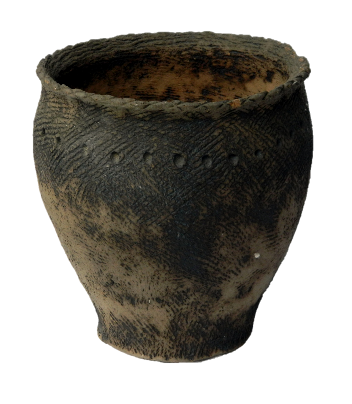 Vēlā neolītaperioda keramika
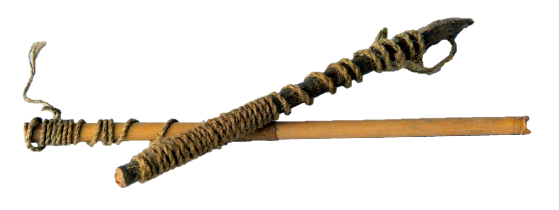 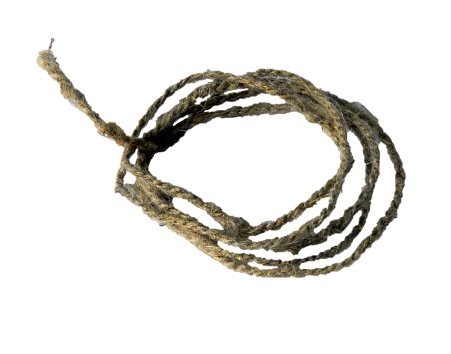 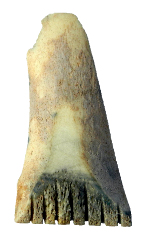 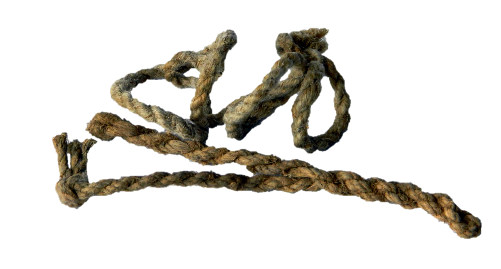 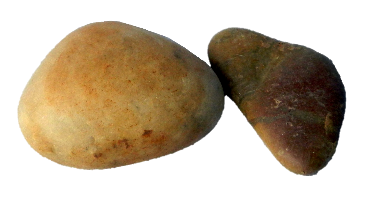 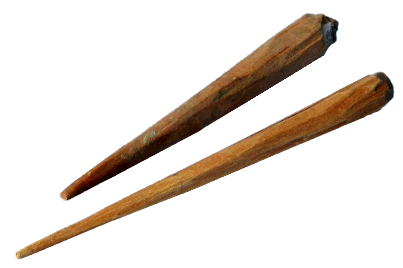 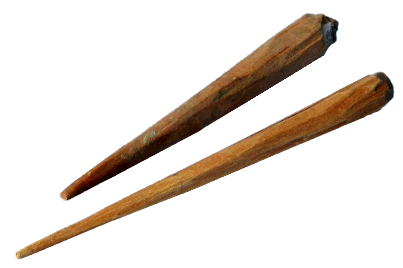 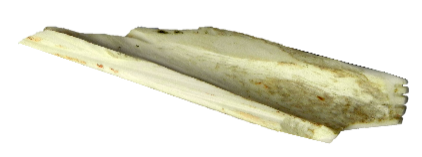 Raksturo vēlā neolīta keramiku, darbarīkus, māla masu!
Noskaties filmu!
Vēlā neolītaperioda keramika
Pārvieto traukus, atbilstoši to lietošanas periodam!
Agrais neolīts
Vidējais neolīts
Vēlais neolīts
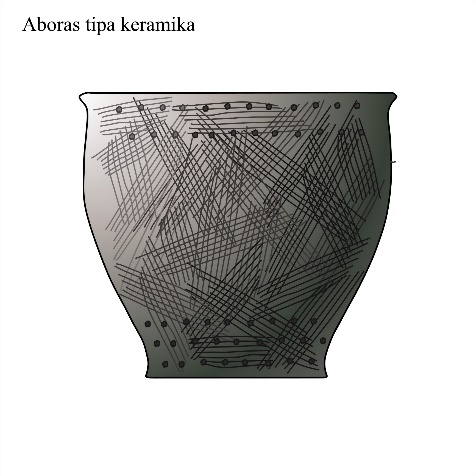 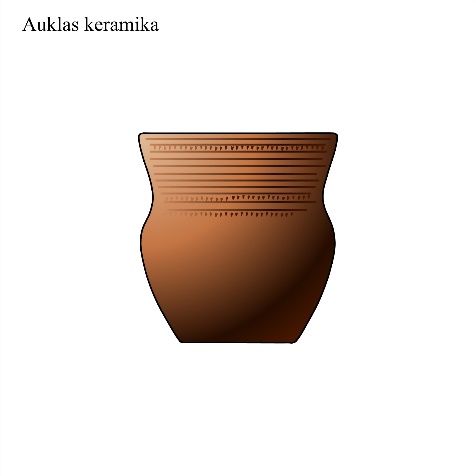 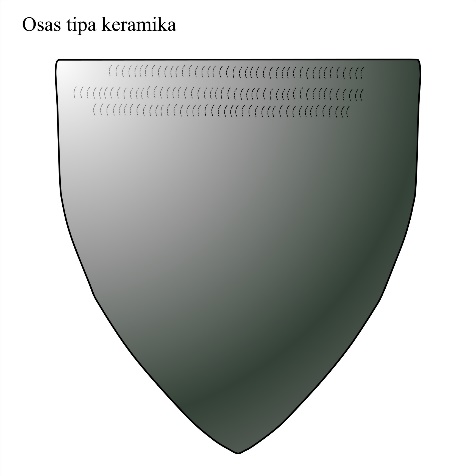 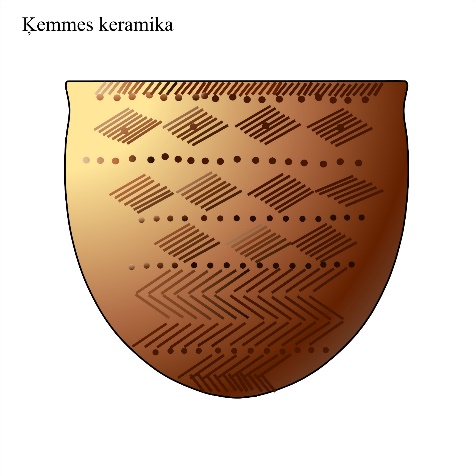 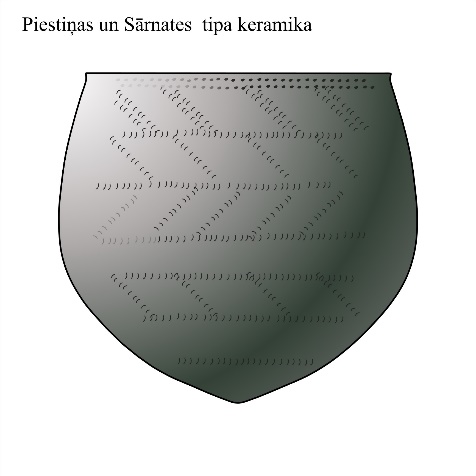 Pārbaudi, noceļot aizsegu!
Agrais neolīts
Vidējais neolīts
Vēlais neolīts
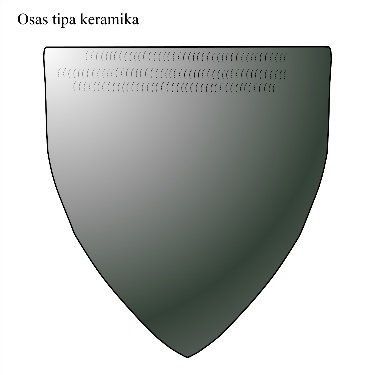 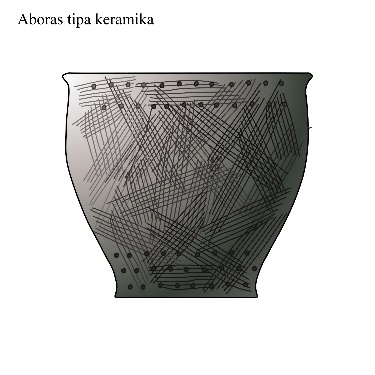 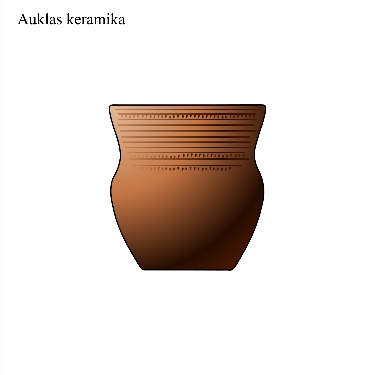 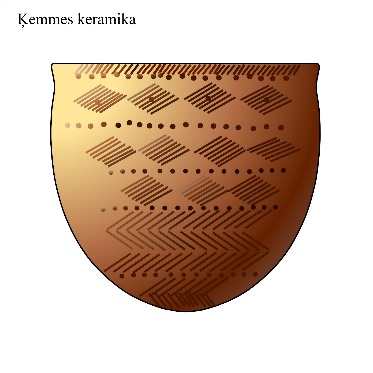 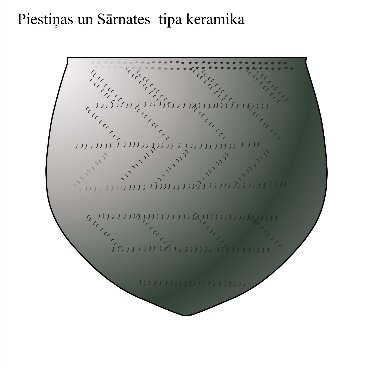 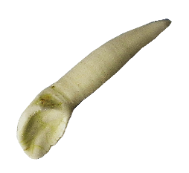 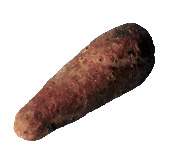 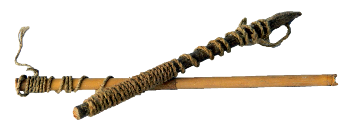 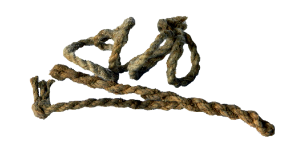 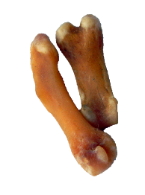 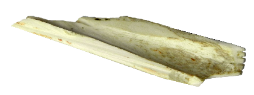 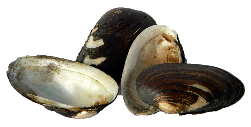 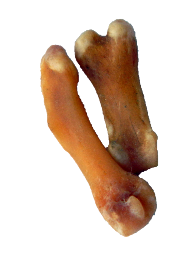 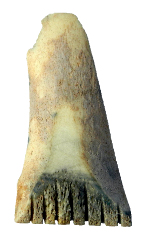 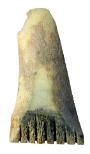 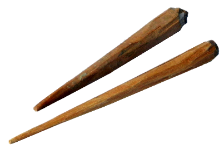 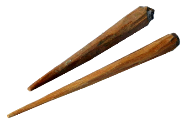 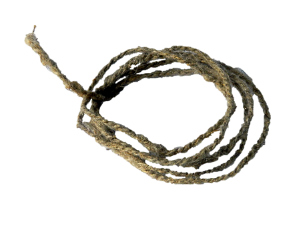 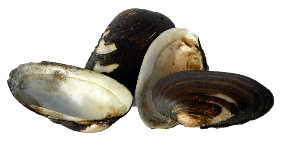 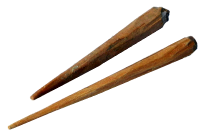 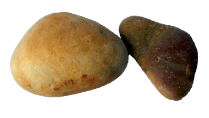 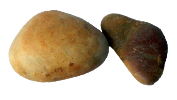 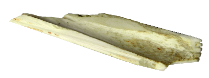 Osas tipa keramika – smalkzobu ķemme, irbuļi – rotāšanai; gliemežvāki – virsmas nokasīšanai; gludi oļi – virsmas nolīdzināšanai, spodrināšanai;
Ķemmes keramika – rotāšanai lietota rupja ķemme un irbulis ar apaļu galu, arī dažādi dzīvnieku kauli un zobi
Piestiņas un Sārnates tipa keramikai plaši lietoti dažādi dzīvnieku kauli un zobi, bet arī dažāda rupjuma irbuļi, gliemežvāka šķautnes iespiedumi, auklu mezgli, u.c.;
Auklas keramika – rotāšanai lietota aukla, auklas mezgli, ar irbuli ievilktas un gravētas līnijas, virsmas nolīdzināšanai – gludi oļi;
Aboras tipa keramika – ar dažādiem auklu veidiem veidotas faktūras uz visas virsmas, daudzveidīgi iespiedumi un gravētas līnijas
Pārvieto darbarīkus pie atbilstošajiem traukiem! Pamato savu izvēli!
Agrais neolīts
Vidējais neolīts
Vēlais neolīts
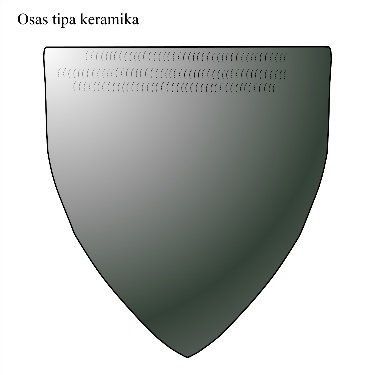 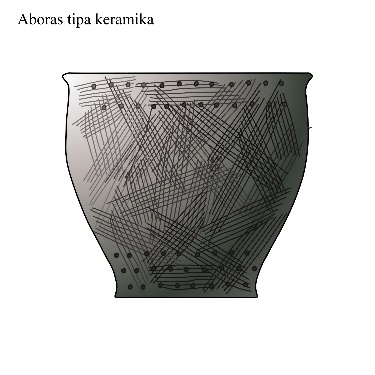 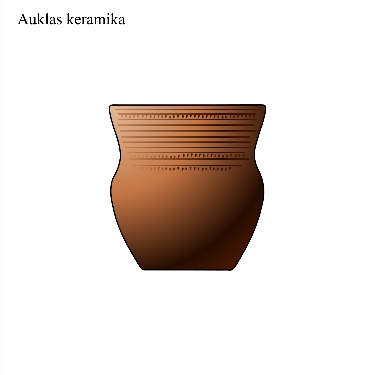 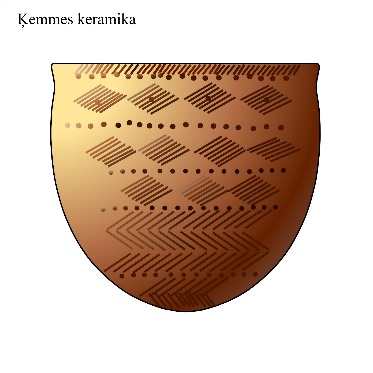 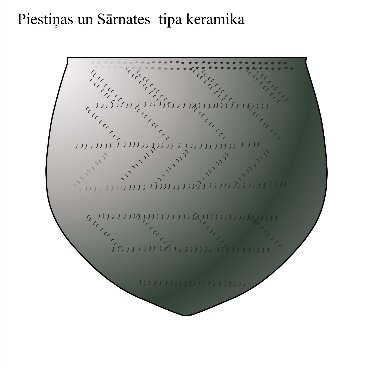 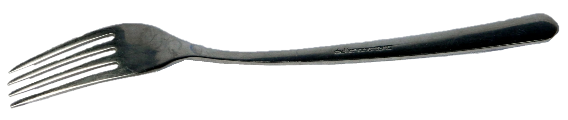 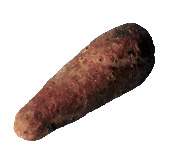 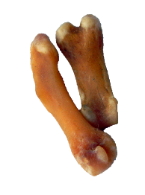 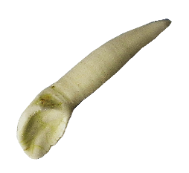 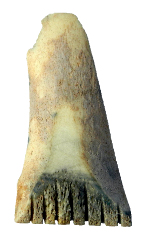 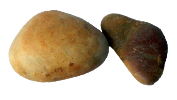 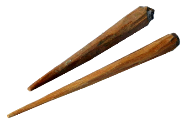 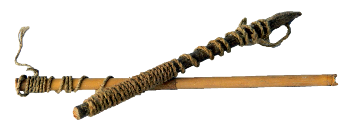 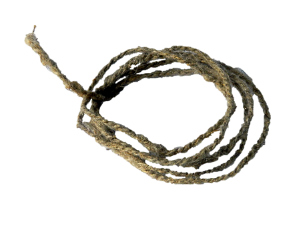 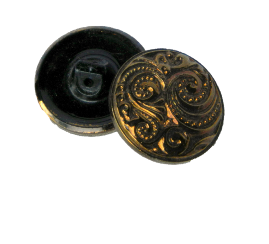 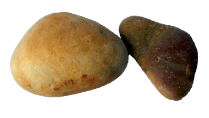 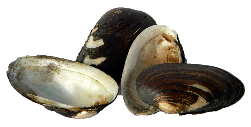 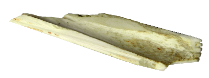 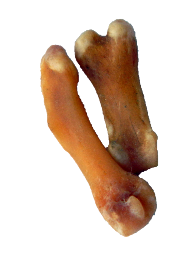 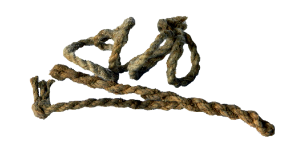 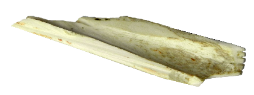 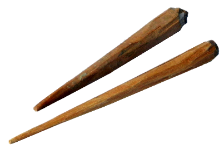 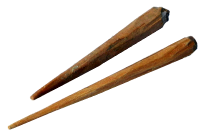 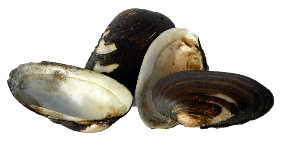 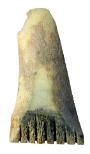 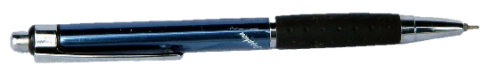 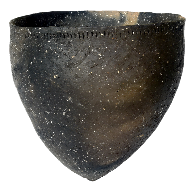 Izvēlies trauku - prototipu, skicē tā formu, plāno gatavošanu!
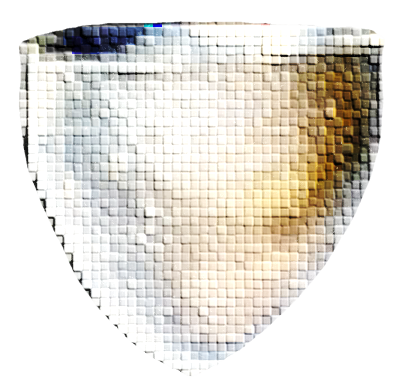 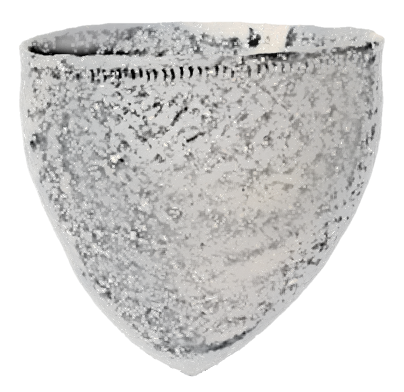 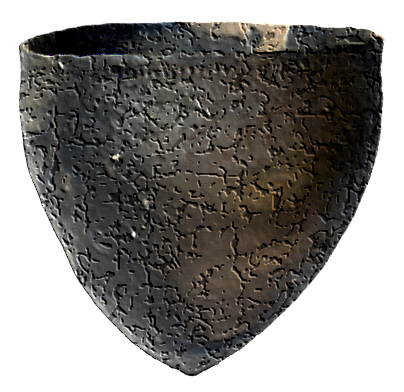 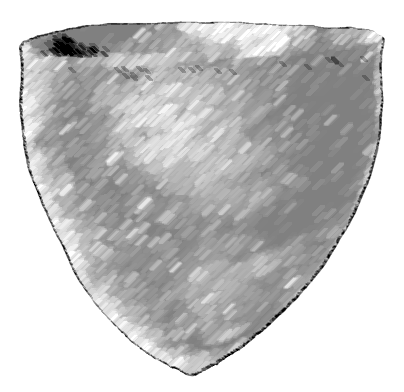 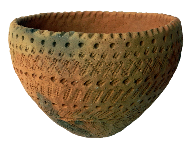 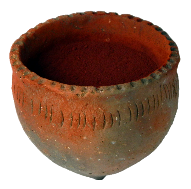 Mans neolītaperiodatrauks
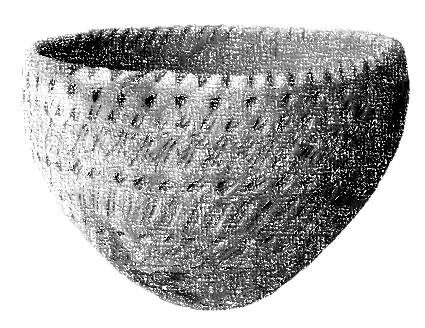 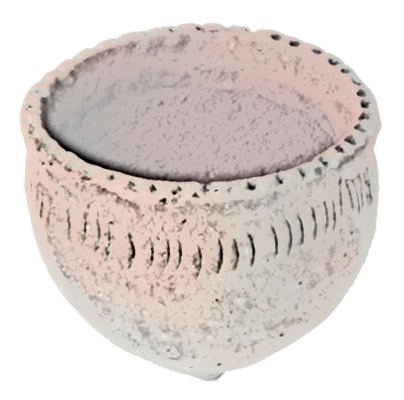 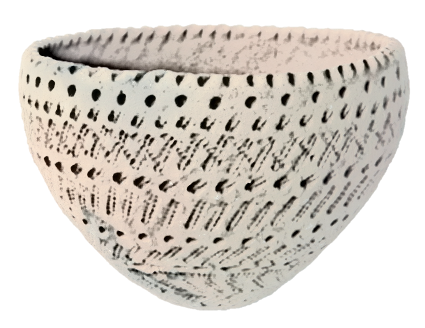 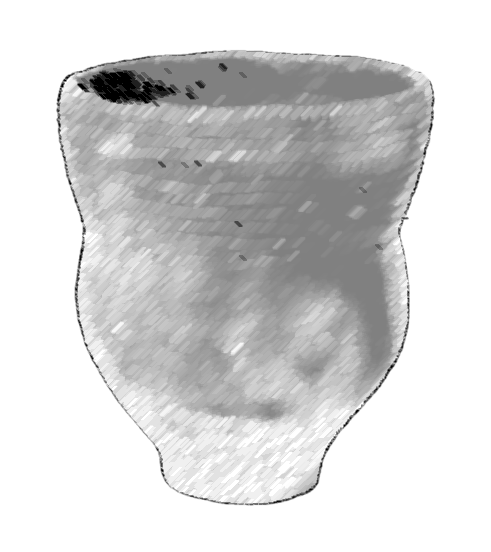 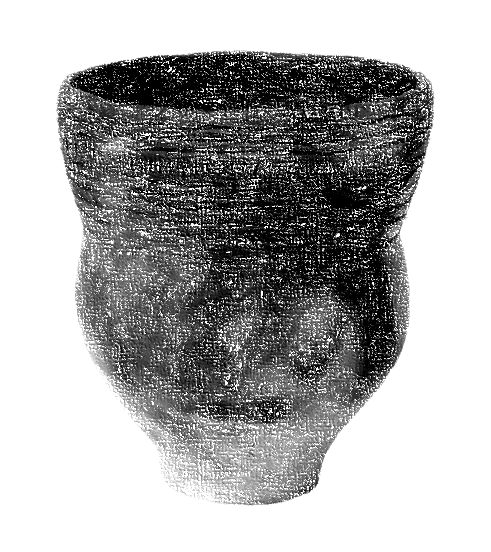 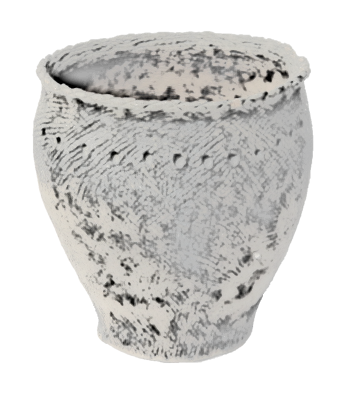 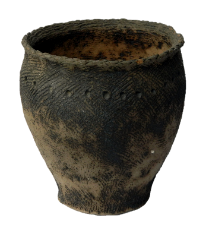